Bastjänstgöring (BT) i Region Kalmar län
Marina Oppenheimer, övergripande studierektor Region Kalmar län
Tidslinje
1/9 2022: Första omgången BT-läkare startar:
Fristående BT
Förvaltningarna rekryterat
1/3 2023 Omgång 2 BT-läkare startar:
Integrerad BT (del av ST)
Förvaltningarna rekryterat
?
BT införs 1/7 2021
Tidslinje
1/9 2022: Första omgången BT-läkare startar:
Fristående BT
Förvaltningarna rekryterat
BT Version 2.0 = integrerad BT som del av ST.
Ny handlingsplan och BT-kollegium
1/1 2022 Byte av övergripande studierektor 
= OMTAG och ny arbetsgrupp
1/3 2023 Omgång 2 BT-läkare startar:
Integrerad BT (del av ST)
Förvaltningarna rekryterat
2027
Utlandsutbildade
BT en del av ST 
Långsam infasning!
BT-tjänstgöringen
UTBILDNINGS-AKTIVITER INKL KURSER
ENHET/KLINIK
Akut sjukvård
Ansökan om BT på separat formulär!
BT-KOLLEGIUM
Inom 6 månader:
BT-redo el inte? (Intern kontroll av kompetenser

ST-utrymme finns?
Rekrytering:
 
”Vikariat legitimerad läkare med möjlighet till ST”
Granskar CV, kompetens-värderingar och genomför extern kompetensvärdering.
Allmänmedicin
BT-planering
Klartecken BT
BT-mål klara
Extern bedömning
Psykiatri
Intyg
Socialstyrelsen
Semester 1 månad jun/jul/aug
Ej BT, enhetens åtgärder/val
GODKÄND= KLAR m BT, KLAR för ST
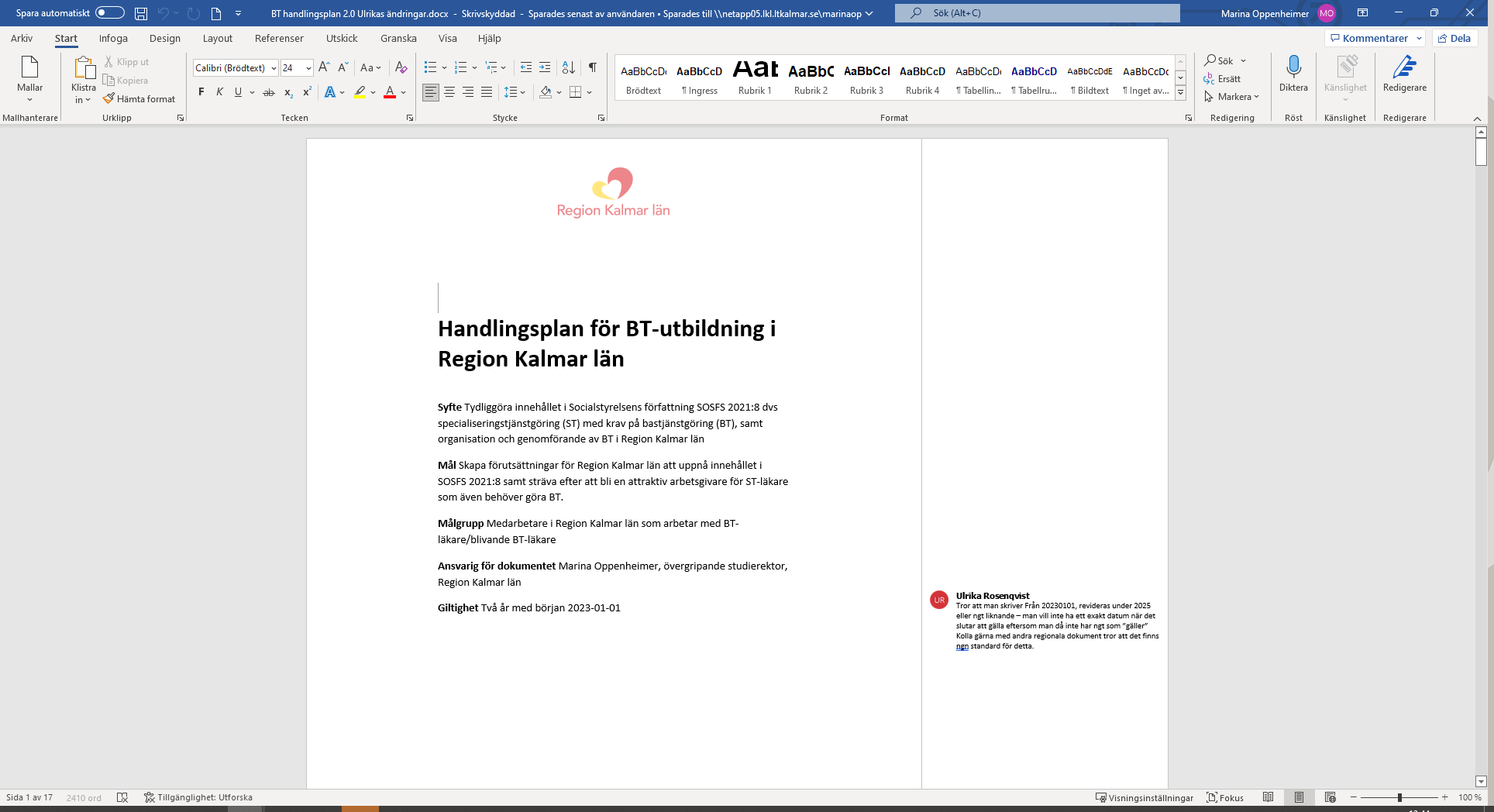 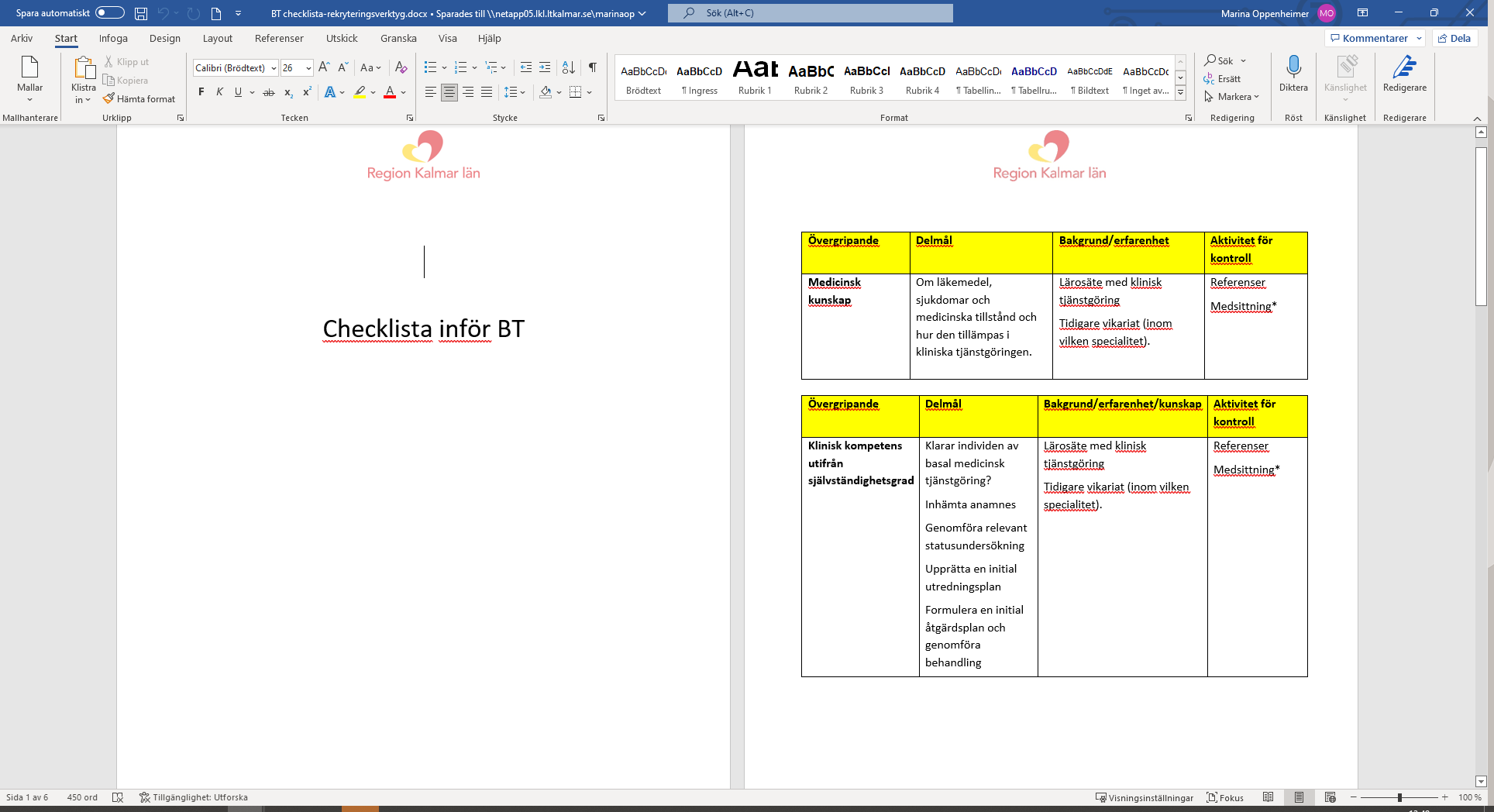 Stöd för rekrytering!
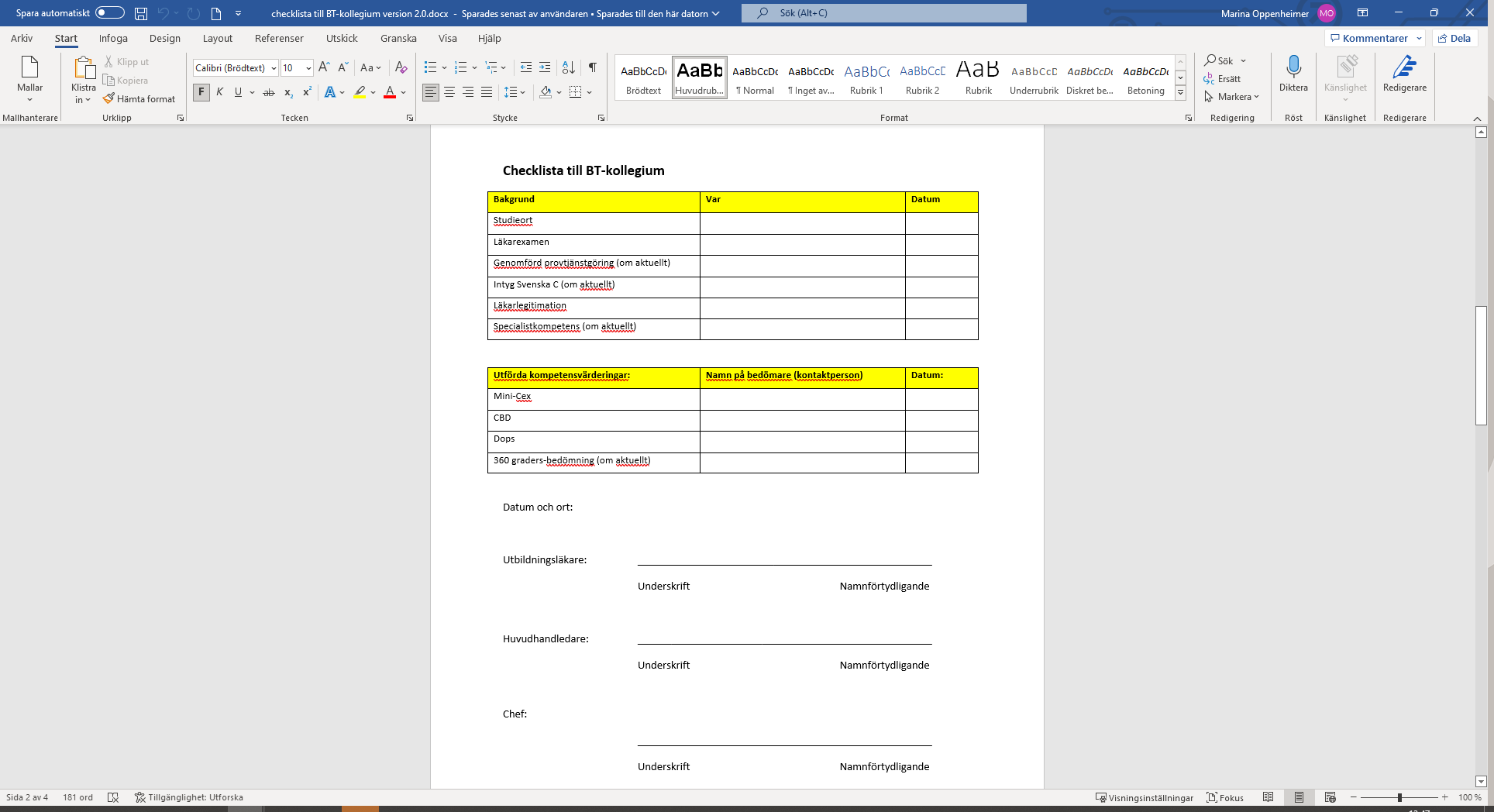 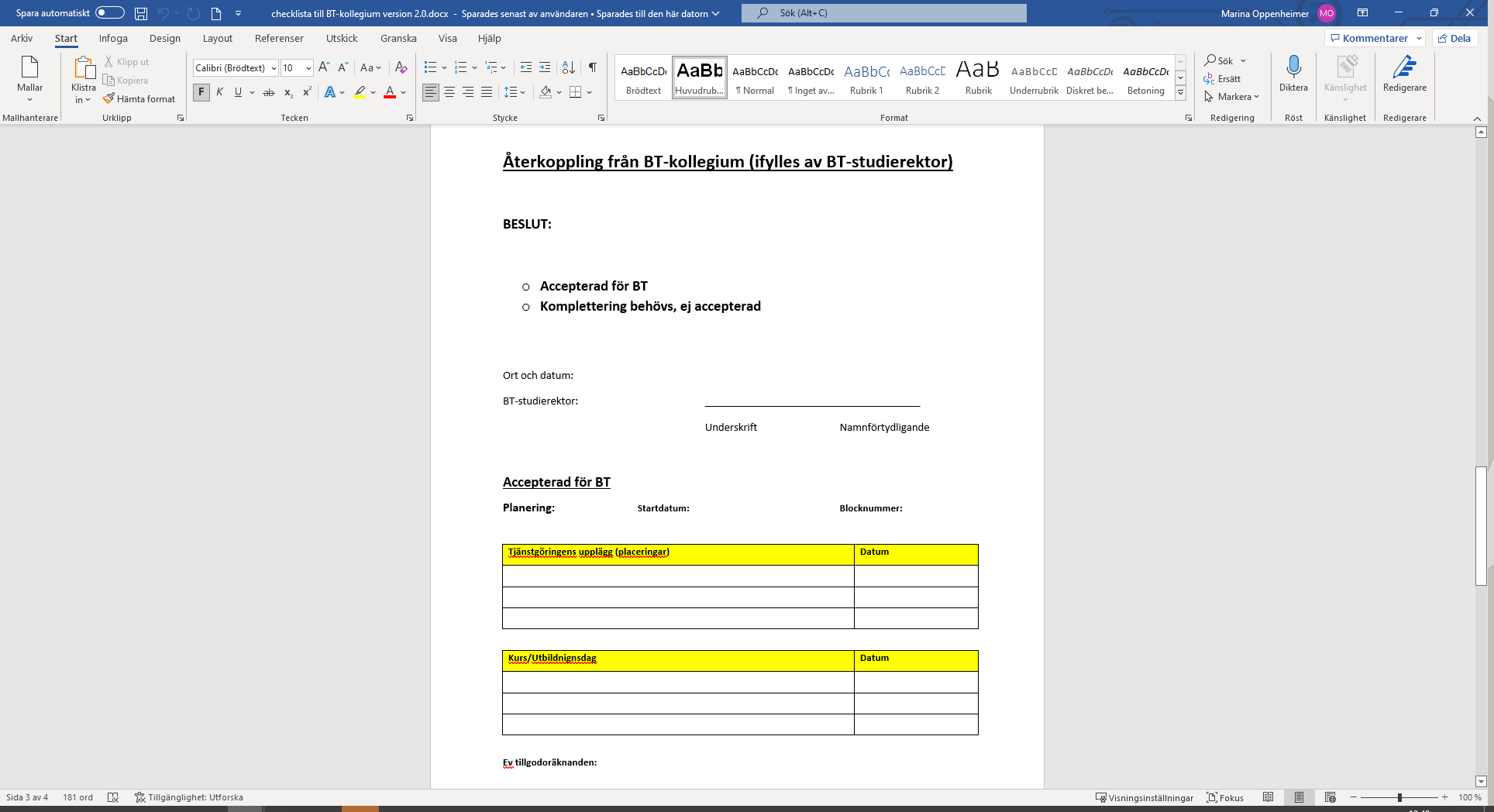 Checklistor!
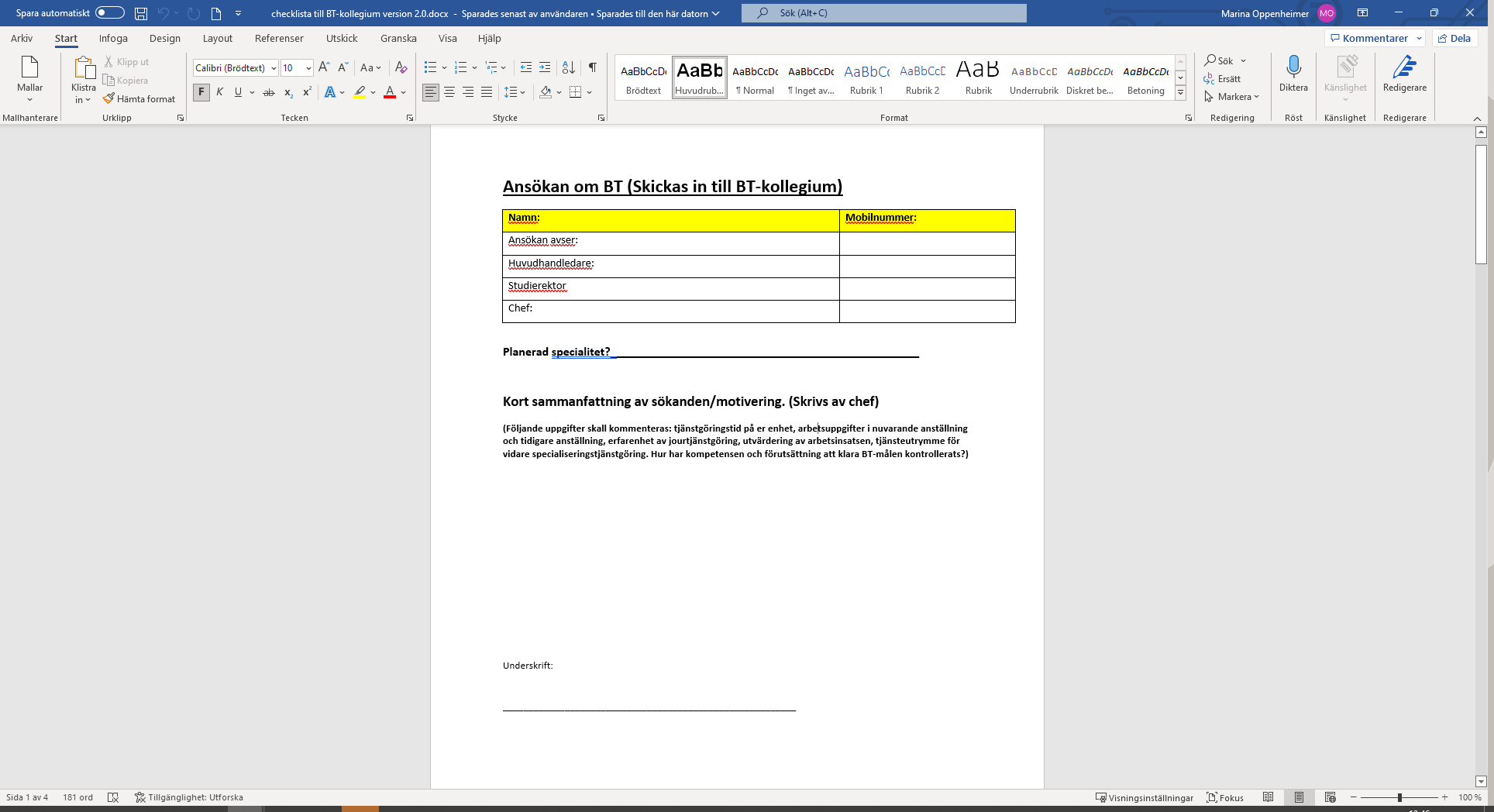 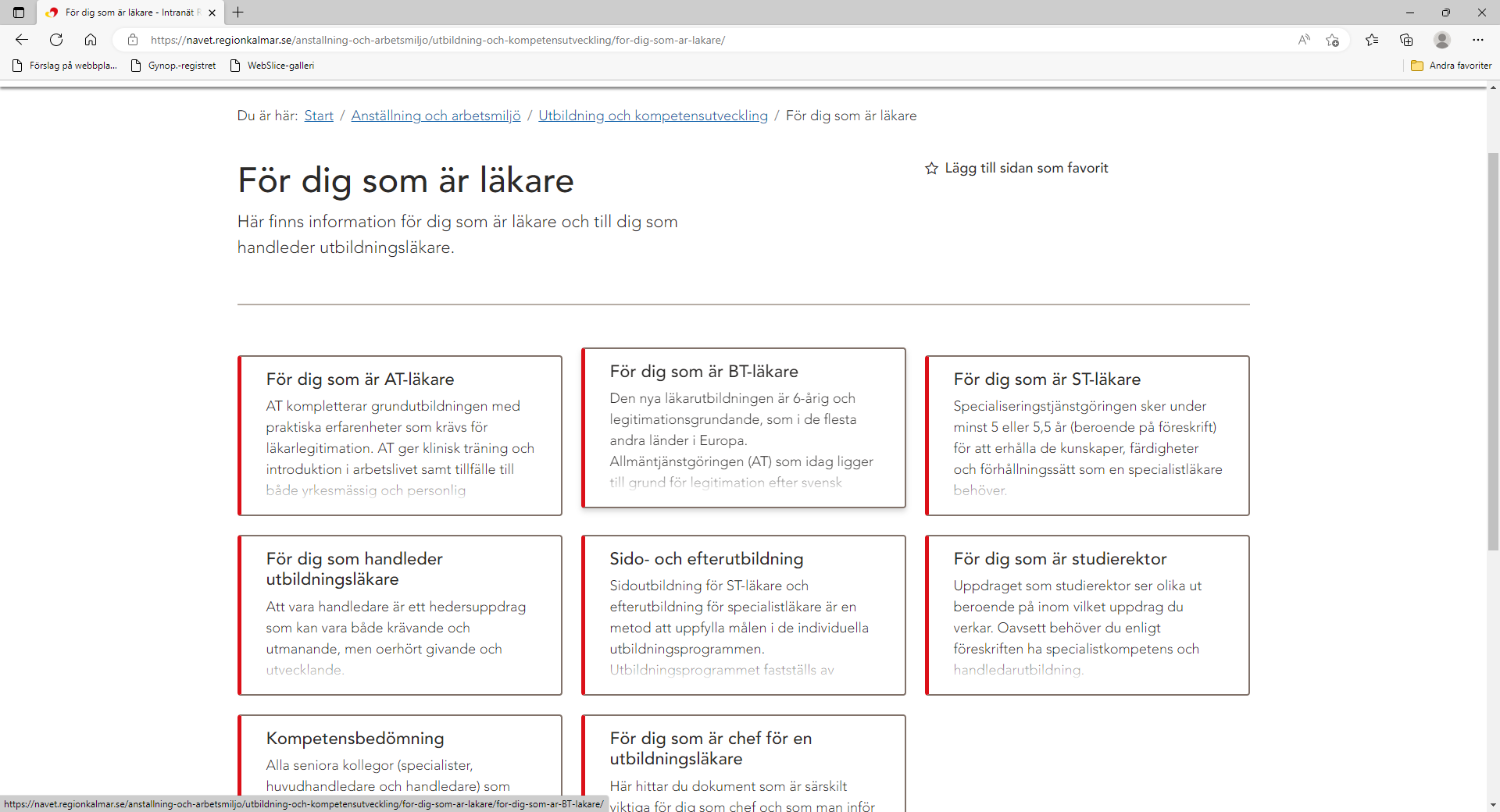 BT-info!